Exploring the Fourth Dimension
Maggie Bernard
May 8, 2012
History
Georg Friedrich Bernhard Riemann – introduction of the fourth dimension in geometry
Möbius - turn a three-dimensional object into its mirror image by an appropriate rotation through four-dimensional space
W.I  Stringham – six regular polytopes
Hermann Minkowski – space/time continuum
Definition of Polytope
“A finite region of n-dimensional space enclosed by a finite number of hyperplanes”
A body formed by multiple cells, or three-dimensional elements
A 4-polytope is often called a polychronon 

		5-cell
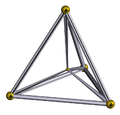 [Speaker Notes: Here talk about going from vertices, to edge, to faces, to cells… this will come up later in discussion of Euler characteristic]
Hypersphere
Sphere lying in R4
The set of points (x1, x2, x3, x4) such that x12 + x22 + x32 + x42 = R2, where R is the radius of the hypersphere
Cross sections are spheres
Dimensional analysis: circle, sphere, hypersphere
Gluing together 3-balls
Glue together along boundary, which is a 2-sphere. We are not gluing together the interior.
Hypersphere: Stereographic Projection
Hypersphere maps to R3 
Send the South Pole to the origin of R3
Points send us further and further from origin 
The North Pole is sent to infinity
Visualization
Vectors:
The four standard basic vectors that can be used to reach any point in R4 are as follows:
1
0
0
0
0
1
0
0
0
0
1
0
0
0
0
1
Visualization
2. Adding time the three-dimensional universe
Example 1: Building a sphere using 2-D circles and time


Example 2: Building a hypersphere using 3-D spheres and time
[Speaker Notes: Think of building shapes over time, kinda like a slide show]
Dimensional Analysis
Shadows: A four dimensional body casts a three dimensional shadow
Bounding curves: A four dimensional body is body by three dimensional surfaces
Euler Characteristic
Can also use dimensional analysis to determine the Euler characteristic equation for four dimensional bodies:
A two dimensional object has a Euler characteristic of V-E=0
A three dimensional surface has a X=V-E+F=2
A four dimensional body has a X=V-E+F-C=0, where c = number of cells
Example 1: Tesseract
Vertices: 16
Edges: 32
Faces: 24
Cells: 8



X=V-F+F-C
   =16-32+24-8=0
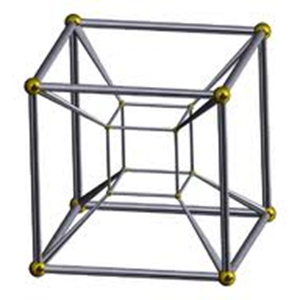 Example 2: 16-cell
Vertices: 8
Edges: 24
Faces: 32
Cells: 16



X=V-F+F-C
   =8-24+32-16=0
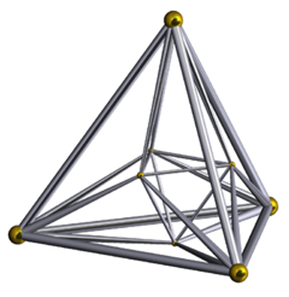 Example 3: 5-cell
Vertices: 
Edges: 
Faces: 
Cells: 



X=V-F+F-C
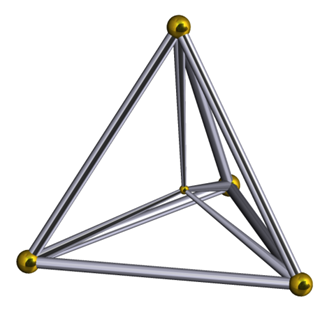